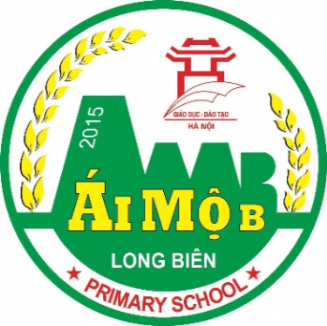 PHÒNG GD VÀ ĐT QUẬN LONG BIÊN
TRƯỜNG TIỂU HỌC ÁI MỘ B
Môn: Đạo Đức
   LỚP 3
.
Ôn bài cũ
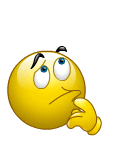 +Em hiểu thế nào là giữ lời hứa?
+Vì sao phải giữ lời hứa?
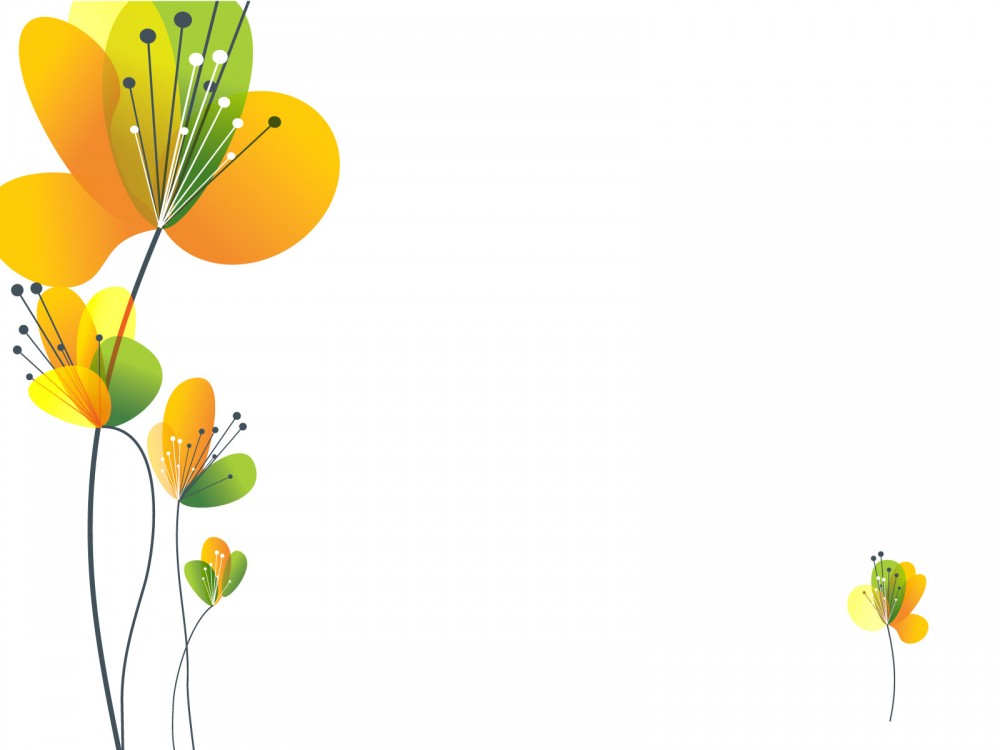 Hãy điền vào ô trống chữ Đ trước những hành vi biết giữ lời hứa, chữ S trước những hành vi không biết giữ lời hứa.
a, Vân xin phép mẹ sang nhà bạn chơi đến 9 giờ sẽ về. Đến giờ hẹn, Vân vội tạm biệt bạn ra, mặc dù đang chơi vui.
b, Giờ sinh hoạt lớp tuần trước, Cường bị phê bình vì hay làm mất trật tự trong giờ học. Cường tỏ ra hối hận, hứa với cô giáo và cả lớp sẽ sửa chữa. Nhưng chỉ được vài hôm, cậu ta lại nói chuyện riêng và đùa nghịch trong lớp học.
c, Quy hứa với em bé sau khi học xong thì trên ti vi có phim hoạt hình. Thế là Quy ngồi xem phim, bỏ mặc em bé chơi một mình.
d, Tú hứa sẽ làm một chiếc diều cho bé Dung, con chú hàng xóm. Em đã dành cả buổi sáng chủ nhật để hoàn thành chiếc diều. Đến chiều, Tú mang diều sang cho bé Dung. Bé mừng rỡ cảm ơn anh Tú.
Đ
S
S
Đ
Trò chơi : BÉ LÀM DIỄN VIÊN
Thảo luận theo 4 nhóm
+Em đã hứa với bạn làm một việc gì đó nhưng em hiểu việc đó là sai khi đó, em sẽ làm gì?
Tình Huống
+ TH1 : Em hứa với bạn cùng đi hái trộm quả trong vườn nhà khác. Sau đó em hiểu ra việc đó là sai .Khi đó, em sẽ làm gì? 

+TH2 : Em hứa cùng bạn trốn học đi chơi điện tử. Sau đó em hiểu ra việc đó là sai .Khi đó, em sẽ làm gì?
Hãy thảo luận và đóng vai tình huống trên.
Cách xử lý
+Em có đồng ý với cách xử lí của nhóm bạn không? Tại sao? 
+Theo em, có cách giải quyết nào tốt hơn không?
Kết luận :
                  Em cần xin lỗi bạn, giải thích lí do
                  và khuyên bạn không nên làm điều sai trái.
Bày tỏ ý kiến
Em có tán thành các ý kiến dưới đây không?
   Vì sao?
Nội dung bài học :
       Gữi lời hứa là thực hiện đúng điều mình đã nói, đã hứa hẹn.Người biết giữ lời hứa sẽ được mọi người tin cậy và tôn trọng
Tiết học kết thúc
Cảm ơn các bạn đã lắng nghe!